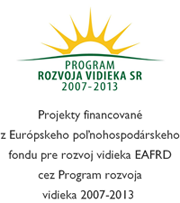 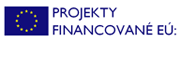 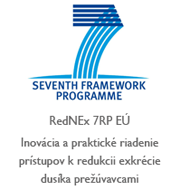 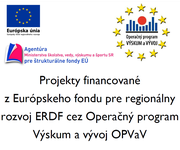 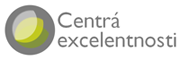 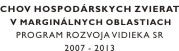 Kontakt : 	Výskumný ústav živočíšnej výroby Nitra	          Riaditeľ VÚŽV Nitra: 
	Hlohovecká 2			          doc. Ing. Jaroslav Slamečka, CSc
	951 41 Lužianky			          tel.: 037/6546 388
	Slovenská republika			          fax: 037/6546 401
	www.vuzv.sk			          slamecka@vuzv.sk
		.
Horizont 2020 – možnosti spolupráce akademického a podnikateľského sektora
Oblasti pôsobenia
Šľachtenie HZ, systémy chovu
Genetika
Kvalita produkcie a ekonomika produkčných systémov
Výživa
Výskum kvality životného prostredia
Výskum v oblasti malých HZ (vrátane včiel)
HZ ako modelové organizmy (pokusy na objednávku)
Poradenstvo pre prax
Zámer - prepojenie vedeckovýskumnej činnosti na užívateľskú sféru
Adresáti - biologické a technické služby, poľnohospodárska prvovýroba a subjekty späté s produkciou živočíšnej výroby
Cieľ - prehlbovať spoluprácu a zostavovať projektové tímy pre riešenie aktuálnych problémov za účelom zefektívnenia živočíšnej výroby a zvyšovania konkurencieschopnosti spolupracujúcich agrosubjektov
Príklady ponúkaných služieb
komplexné programy rozvoja chovu jednotlivých druhov HZ
 plemenársko-genetické programy zamerané na tvorbu výkonných typov HZ
 DNA testy vybraných genetických markerov vo vzťahu ku kvalite a produkcii mlieka, mäsa, reprodukčných vlastností a zdravotného stavu hospodárskych zvierat
 komplexné projekty výživy, výroby, konzervovania a využitia krmív
 rozbory mlieka so zameraním na jeho kvalitu, chemické zloženie, technologické vlastnosti, zdravotné, hygienické a mikrobiologické ukazovatele
 návrhy na rekonštrukciu a modernizáciu maštalí
 ekonomické analýzy navrhovanej reštrukturalizácie chovu
 stanovenie ukazovateľov kvality všetkých druhov mäsa a mäsových výrobkov
 poradenstvo pri zakladaní a prevádzke intenzívnych chovov brojlerových králikov, farmových chovov zajaca poľného, králika divého a raticovej zveri, vrátane sprostredkovania dodávky zvierat základného stáda
 posudky a expertízy v odbore včelárstva
Horizont 2020
Sustainable Food Security - Sustainable food production systems 
SFS-1-2014/2015: Sustainable terrestrial livestock production RIA
A. 2014 Genetics and nutrition and alternative feed sources for terrestrial livestock production
C. 2015 Assessing sustainability of terrestrial livestock production 
SFS-7-2014/2015: Genetic resources and agricultural diversity for food  security, productivity and resilience RIA
A. 2014 Traditional resources for agricultural diversity and the food chain
B. 2015 Management and sustainable use of genetic resources 
SFS-8-2014/2015: Resource-efficient eco-innovative food production and processing SME Instrument  (Phase 1 Feasibility study, Phase 2 Innovation projects) 
				Safe food and healthy diets and sustainable consumption		
SFS-12-2014: Assessing the health risks of combined human exposure to multiple food related toxic substances RIA
Reduction in food-related toxic substances 
Free access for public authorities to the new software and databases 

				Global drivers of food security
SFS-18-2015: Small farms but global markets: the role of small and family farms in food and nutrition security RIA
Better understanding of the role of small and family farms and small food businesses
Better tailoring international cooperation and agricultural research for development to the agro-food sector 
SFS-19-2014: Sustainable food and nutrition security through evidence based EU agrofood policies RIA 
A. 2014 Strengthening the analytical capacity on food and nutrition security 
B. 2014 Understanding relevant issues impacting the agro-food sector 

Innovative, Sustainable and Inclusive Bioeconomy -  Sustainable Agriculture and Forestry  
ISIB-2-2014/2015: Closing the research and innovation divide: the crucial role of innovation support services and knowledge exchange CSA  - Improved flow of information and knowledge between academia and practitioners 

Cross-cutting actions covering all activities - ISIB-12-2015: Public-Public Partnerships in the bioeconomy ERA-NET Cofund 
A. 2014 Sustainable and resilient agriculture for food and non-food systems 
B. 2015 Rural development 
C. 2015 Monitoring and mitigation of agricultural and forestry greenhouse gases (GHG) 
E. 2015 Sustainable livestock production 
F. 2015 Biomarkers for nutrition and health